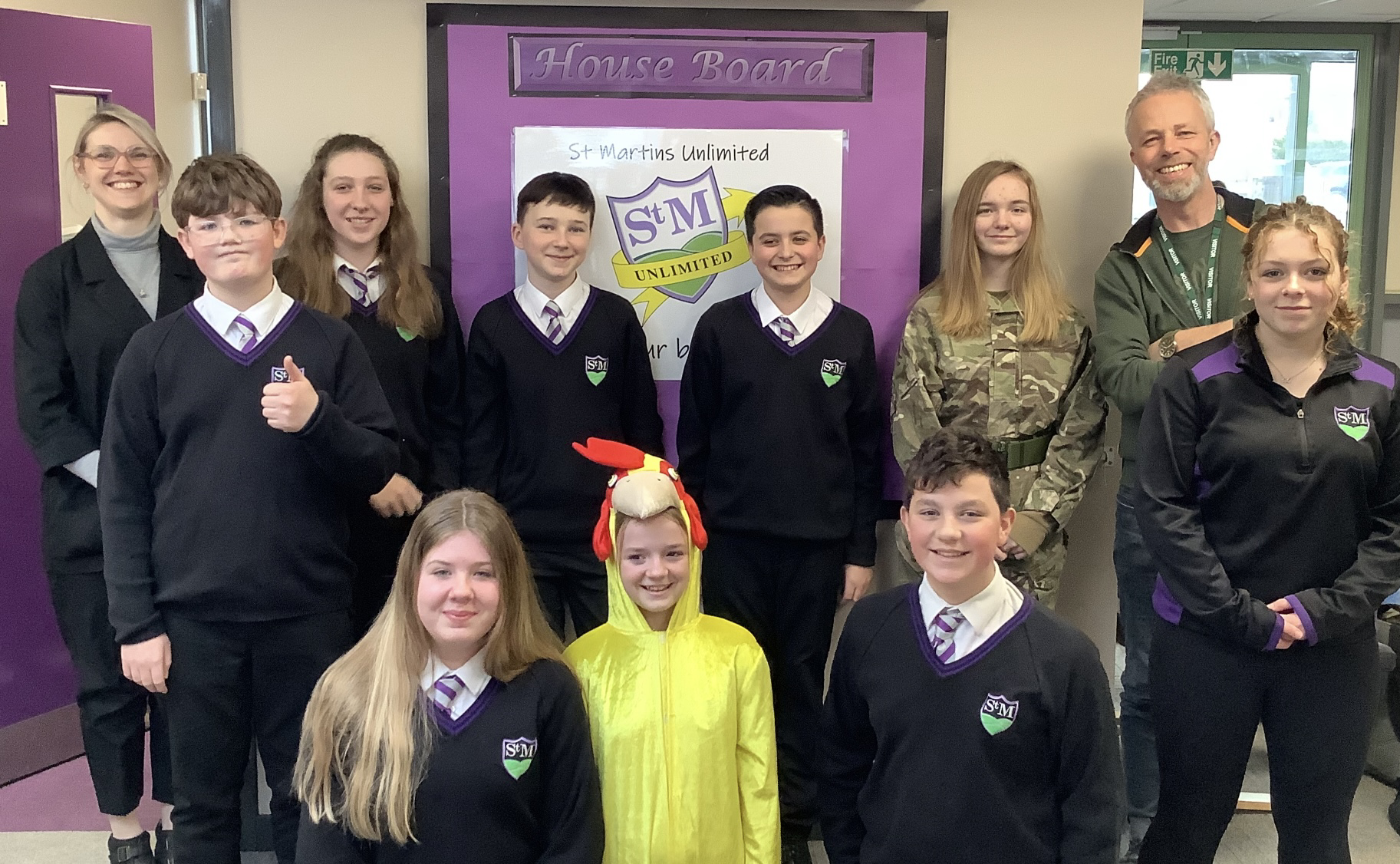 St.Martins Unlimited
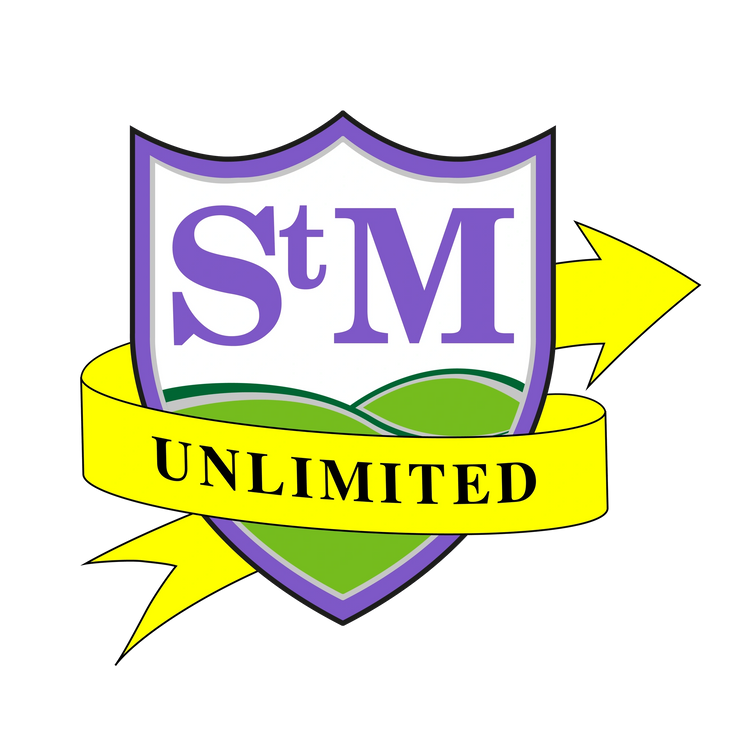 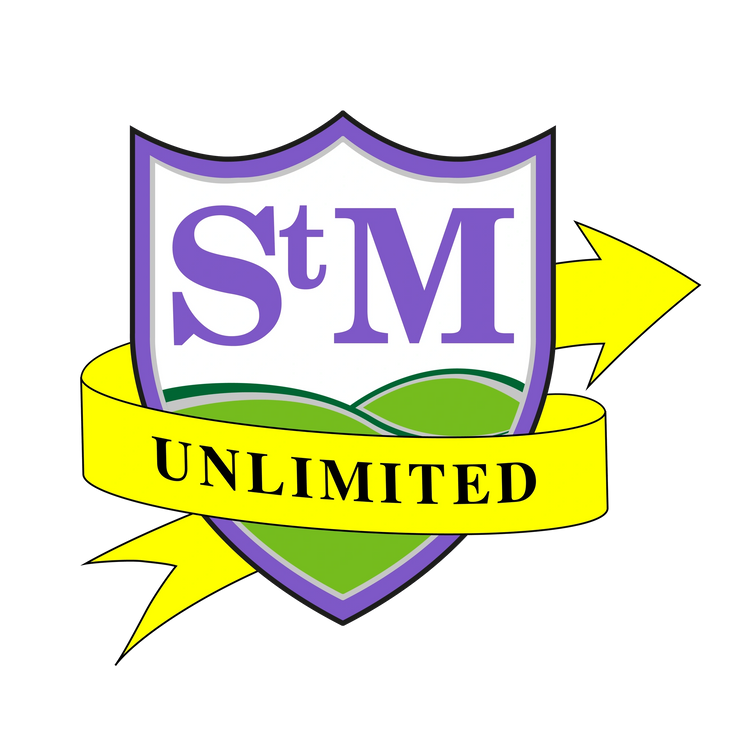 Baking Unlimited
We sell the best and most delicious food in St Martins! 🍪
Our food is made from quality products 🍰
The next big event is the ‘Easter’. Sale taking place in the Hub in 31st of March, where you'll find mini eggs nests and easter egg sugar cookies.🐣
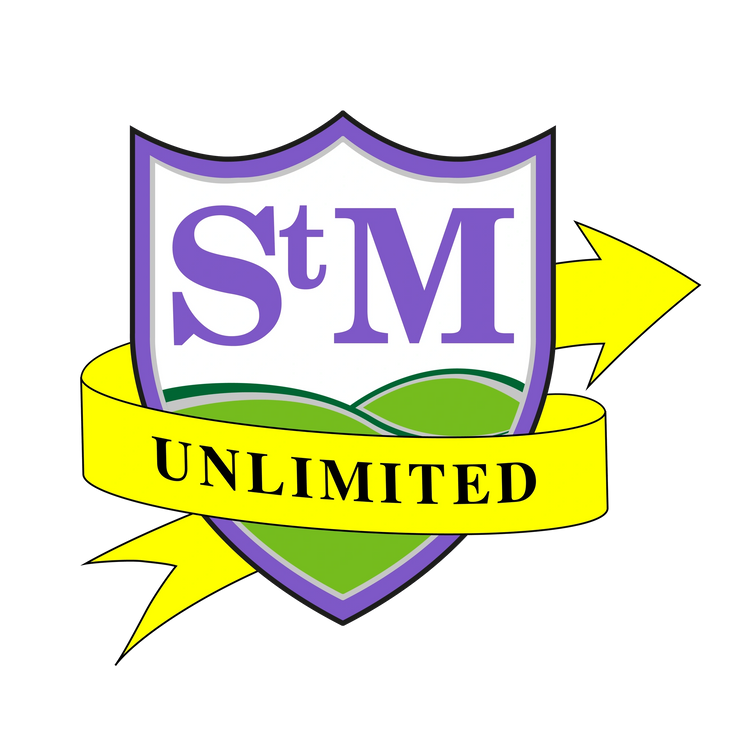 Gym Unlimited
Payment ?…💷
Run by Annabelle & Lyla 🏃‍♀️🏃‍♀️
It would be like a gym membership🪪 
Date in process (after school)
In the Sports Hall💪
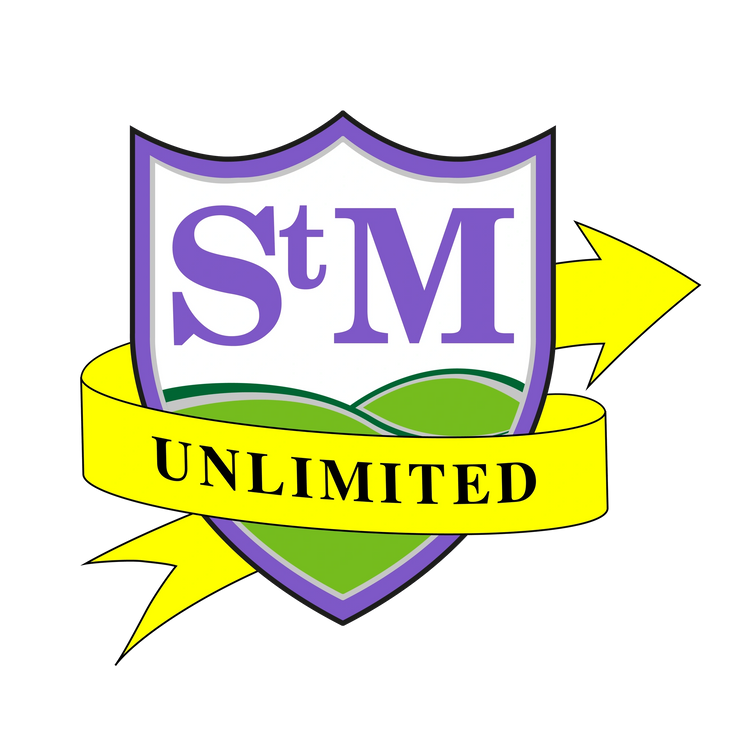 Growing Unlimited
Now in progress 📈
In the Future, we are going to use our grown products in our baking business and be selling them to the primary children 🥗
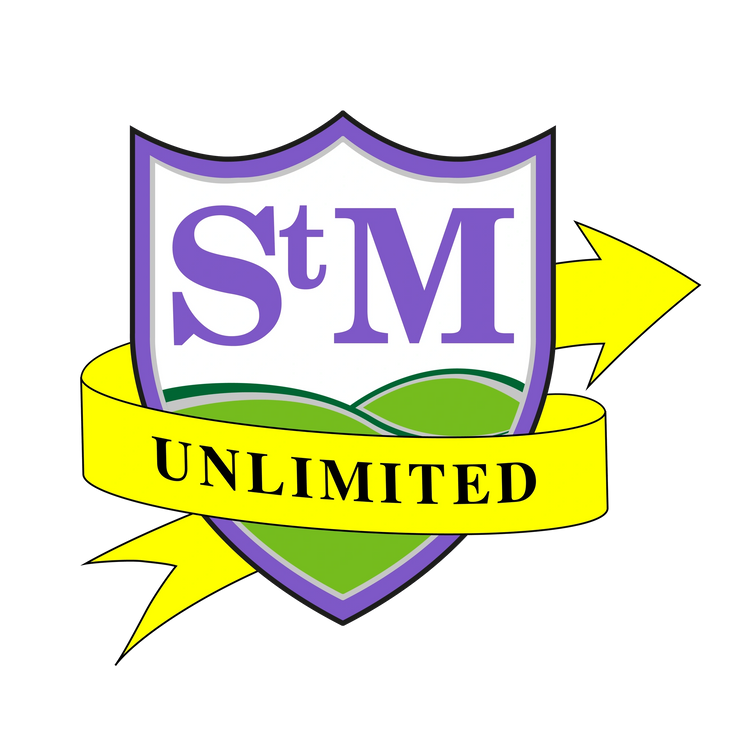 St. Martins Unlimited community
Marketing 
Posters & Advertising🧩
Webpage 
Organisation